Технология.  10 класс.  Раздел "Информационные технологии"
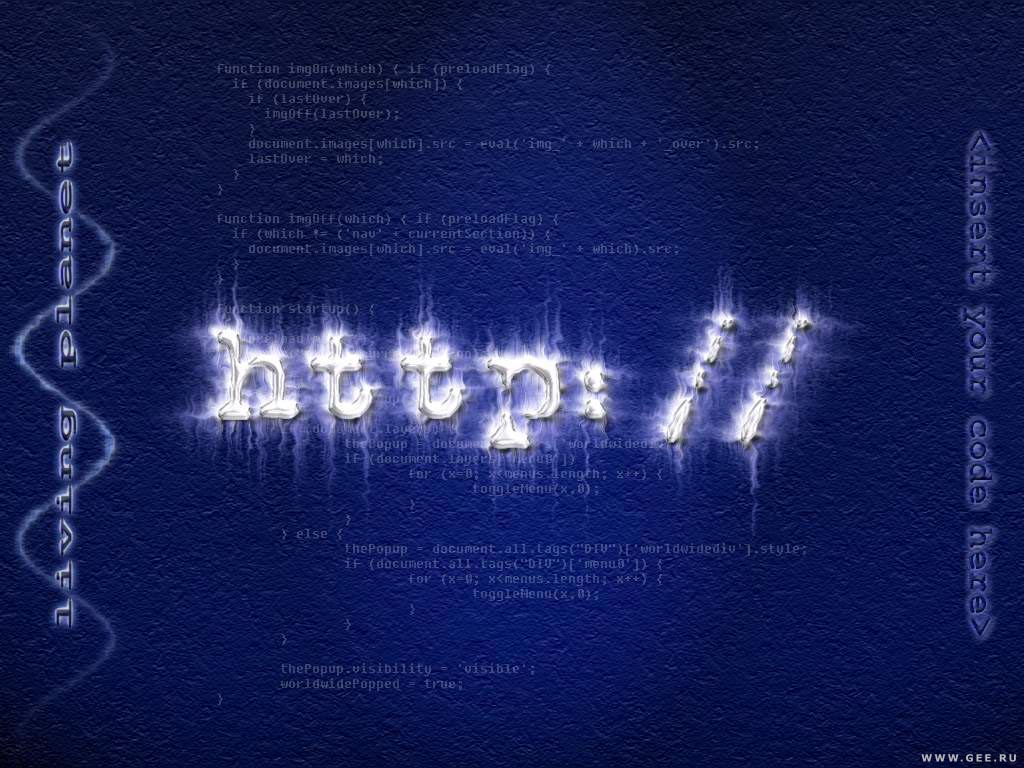 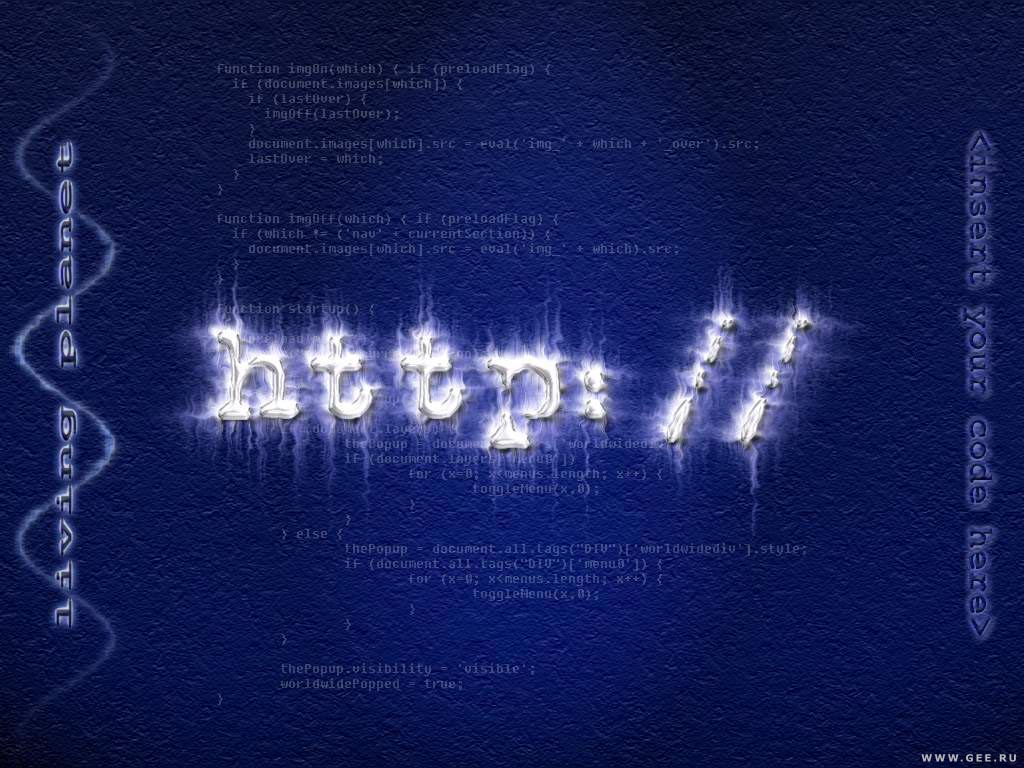 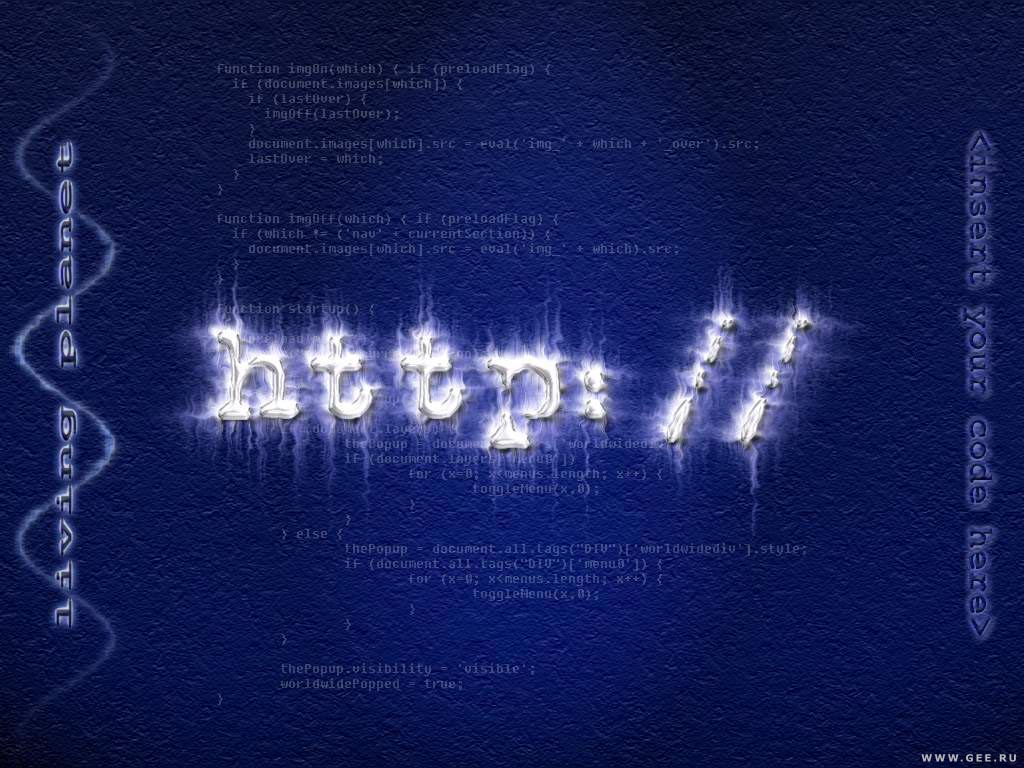 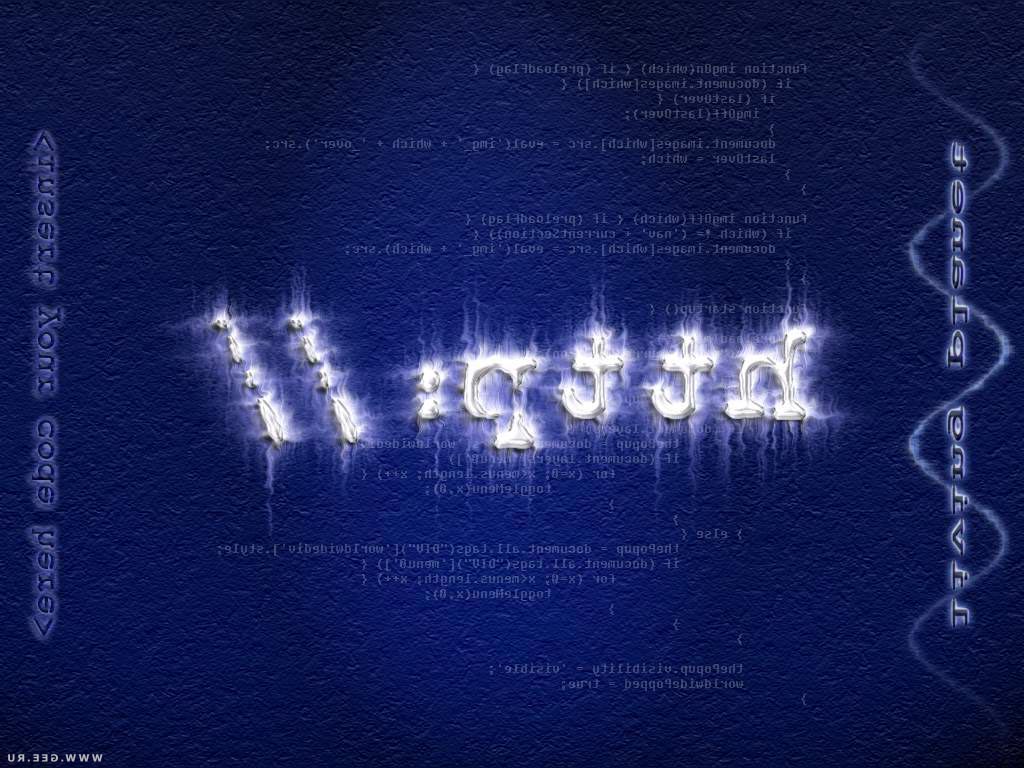 Система
адресации
в сети Интернет
Образование XXI  века
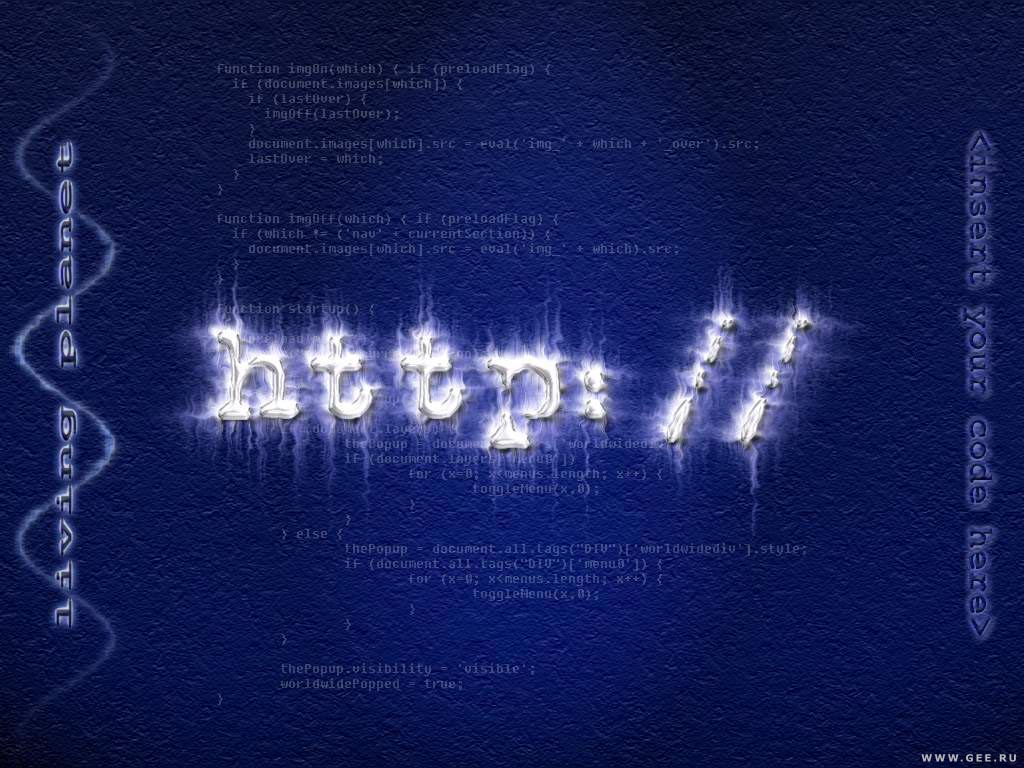 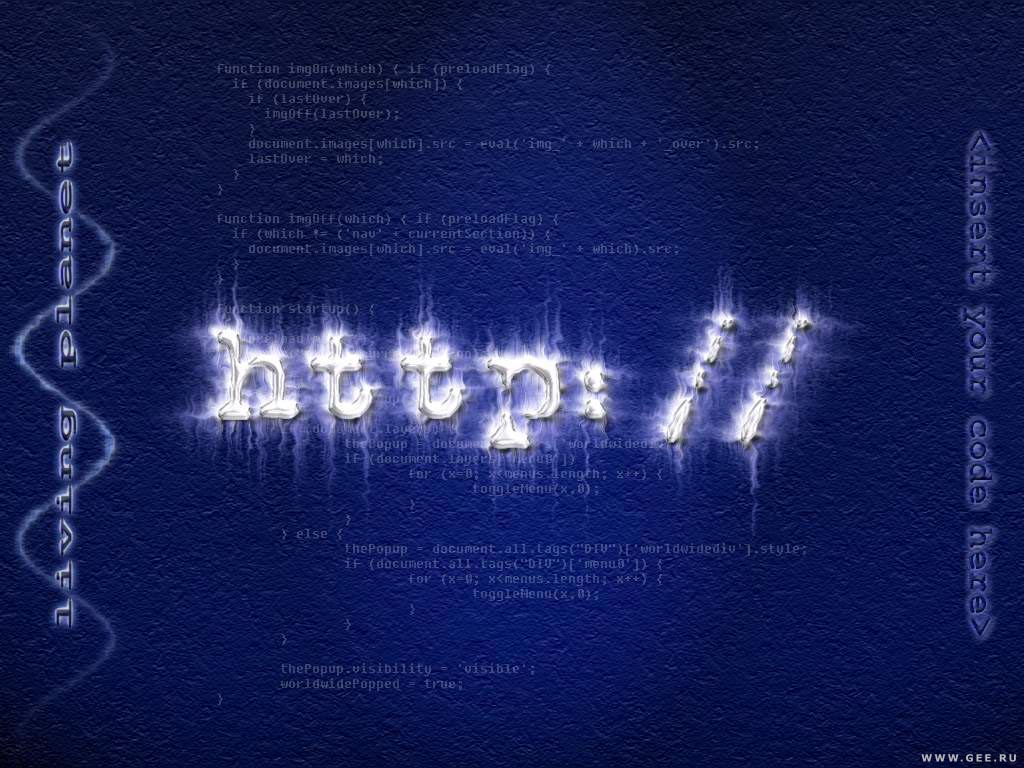 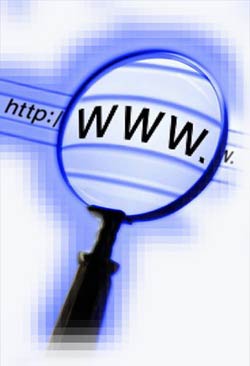 www.sei.debryansk.ru  www.sei.debryansk.ru
www.sei.debryansk.ru  www.sei.debryansk.ru
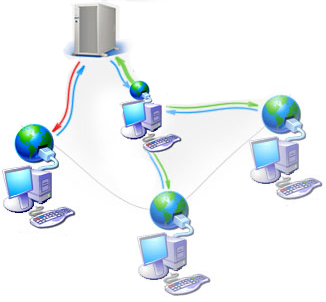 Cодержание
Уникальный адрес ПК
  3  типа адресов  в сети Интернет   
  Иерархическая  структура  адреса 
  Домены 1-го  уровня:
                    -  национальные
                    -  тематические
  Адрес электронной почты 
  Адреса поисковых служб
192.168.0.5
192.168.0.3
192.168.0.1
192.168.0.2
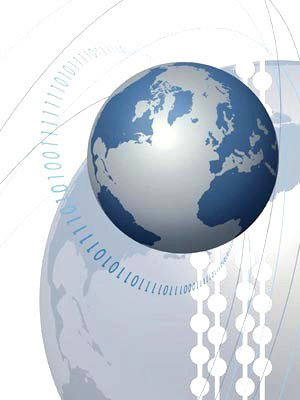 Уникальный адрес ПК
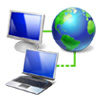 Компьютер, подключенный к Интернет, называют  хостом.  
Каждый хост имеют  уникальный сетевой адрес, состоящий 1) из  набора чисел - например, 191.53.171.60, 2) из  имени  - например, elvis.msk.ru
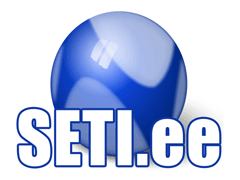 Соответствие между адресом и именем хоста определяется с помощью спец. систем: 
DNS – Domain   Name System – система  доменных имен, 
ARP – Address  Resolution Protocol – протокол  распознавания адреса.
ПРОВАЙДЕР – организация, предоставляющая населению услуги связи.
Электронные сетевые адреса и имена пользователь получает у сервис-провайдера.
Содержание
Адрес компьютера
один и тот же адрес компьютера, но в разной форме:
IP  удобен компьютеру для числовой обработки, доменный – человеку для запоминания.IP-адрес = Доменному DNS-адресу
Адрес информации,
выложенной на этом компьютере
3  типа адресов  в сети Интернет
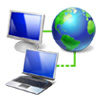 Доменный (DNS) адрескомпьютера
IP-адрес компьютера
URL-адрес- унифицированная ссылка на ресурс (web-страницу)
Это адрес не компьютера, а информационного ресурса (web-страницы), выложенной на этом компьютере
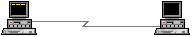 Содержание
IP используется не людьми, а программами  при пересылке информации по сети.
3  типа адресов  в сети Интернет
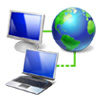 Доменный адрес компьютера:
IP-адрес компьютера:
Адрес ПК, состоящий из  слов (ассоциативных) - для облегчения его запоминания.

Пример:    ftep.bgu.debryansk.ru 

Аналогия: адрес на конверте.
Адрес ПК  цифровой.
Содержит 4 числа (в диапазоне от 0 до 255), разделенных точками.

Пример:    193.124.133.168
Аналогия: почтовый индекс на конверте.

1-е и 2-е числа (наш пример 193.124) определяют адрес сети, 3-е число (133) – адрес подсети, 4 (168) – адрес компьютера в подсети
URL-адрес
- ссылка на ресурс Интернета (на  web-страницу)

Пример:  http://www. ftep.bgu.debryansk.ru
МоскваАрбатскаяИванов
БрянскБежицкаяСидоров
Содержание
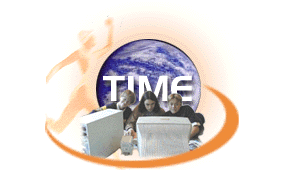 ru
debryansk
bgu
Иерархия доменных имён
Общая форма записи доменного адреса компьютера: 
"Имя сервера(хоста).имя домена"
Рассмотрим доменный адрес компьютера:
ДОМЕН – название группы(множества) компьютеров, зарегистрирован-ных под общим именем
bgu.debryansk.ru
имя компьютера(т.е. хоста, сервера)
название домена, т.е. группы компьютеров, которым присвоено это название. Итак, компьютер bgu относится к группе компьютеров домена debryansk.ru
bgu.debryansk.ru
Содержание
Документ в Internet ищется по адресу URL. Синтаксис URL:  rotocol://hostport/path
hostport — адрес сервера (с соответствующим номером порта. Этот параметр отображает так называемую машинную адресацию. Машинная адресация может быть числовой или буквенной). path — путь.
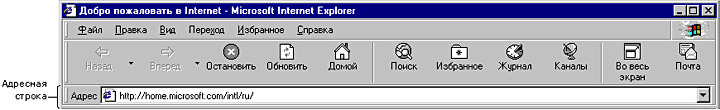 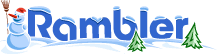 www.rambler.ru
Строка "Адрес"  отражает URL-адрес
1. В адресной строке наберите адрес любой из поисковых служб. Например:
В программе для просмотра  web-страниц (броузере) здесь указывается адрес загружаемой web-страницы  (URL-адрес)
Содержание
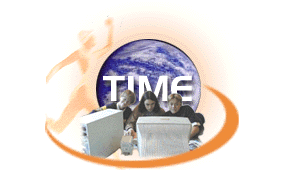 Иерархическая  структура  адреса
Начинается адрес с названия стандарта - протокола Интернет (например http). Затем - символы www.  Затем - по иерархии цепочка названий - доменов. Они указывают на название организации (которой принадлежит данный ресурс)  и  на тип ресурса.
ДОМЕН – название группы(множества) компьютеров, зарегистрированных под общим именем.
http : // www. bgtu.debryansk.ru
домен 1-го уровня(сайт России)
ресурс относится к системе www
домен 2-го уровня  (сайт Брянска)
протокол (стандарт) обмена данными в службе WWW
домен 3-го уровня (сайт БГУ)
Если адрес указывает на конкретную web-страницу сайта, дописываются ещё папка и имя файла, содержащие страницу: http://www.bgu.debryansk.ru /proekt/glava1.htm При этом названия файлов web-страниц  оканчиваются на .htm (или html)
Содержание
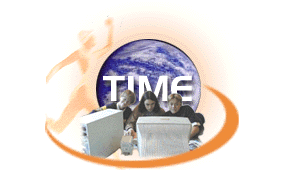 Проанализируйте структуру адресов
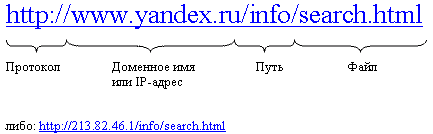 ДОМЕН – название группы(множества) компьютеров, зарегистрированных под общим именем.
http://www.rambler.ru /image/cat.jpg
http : // www. bgtu.debryansk.ru
домен 1-го уровня(сайт России)
ресурс находится в системе www
домен 2-го уровня  (сайт Брянска)
протокол (стандарт) обмена данными в www
домен 3-го уровня (сайт БГУ)
Содержание
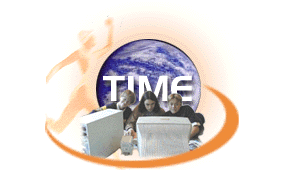 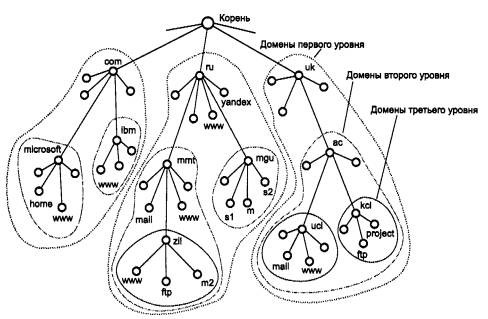 Иерархическая  структура  адреса:
пространство доменных имён
В адресе после "www" идёт  (по иерархии) цепочка названий доменов. 
Доменная система имен имеет иерархическую древовидную структуру 
(допускающую использование в имени произвольного количества составных частей). 

Иерархия доменных имен аналогична иерархии имен файлов, принятой в файловых системах (но старшинство доменов убывает в обратном порядке: в конце главный домен 1-го уровня, потом менее старший – 2 уровня и т.д.).
ДОМЕН – название группы(множества) компьютеров, зарегистриро-ванных под общим именем.
Корень
Домены 1-го уровня
com
uk
ru
Домены 2-го уровня
Домены 3-го уровня
http : // www. bgtu.debryansk.ru
Содержание
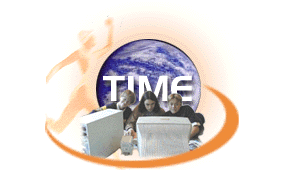 В конце адреса -домены 1 уровня
Домены 1-го уровня делятся на 2 группы:
Домены общего назначения (разделение по тематическим признакам)
Национальные домены (разделение по географическим признакам)
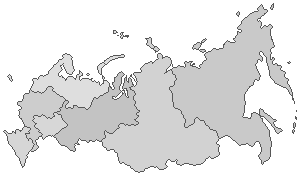 .ru
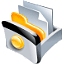 Названия доменов 1 уровня означают страну  или принадлежность к определенной теме. 

Эти названия стандартизированы. Список национальных доменов разработан и утвержден Национальным Институтом Стандартов США (ISO 3166-1)
Содержание
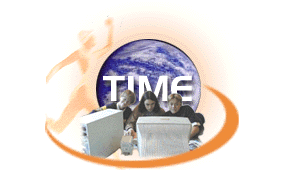 Домены 1 уровня:  национальные
Они указывают на государство, которому принадлежит  ресурс ("код страны").
Например:  http://www.skola34.ru
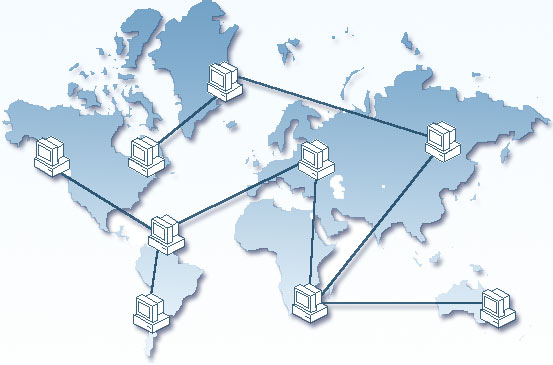 .ca
.uk
.ru
Название домена
.us
.fr
ru
.jp
us
fr
.au
uk
de
ca
Каждый домен верхнего уровня  включает в себя домены 2-го уровня. Имена последних выбираются произвольно, например, по названию организации или региона.
jp
au
Все  национальные  домены
Содержание
Домены 1 уровня:  тематические
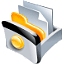 Указывают на тип организации, которому принадлежит  ресурс и  на тему  ресурса.
Например:  http://www.skola34.edu
В одном адресе могут сочетаться оба типа доменов.  Так, организация России (.ru) может зарегистрировать домен 2-го уровня в домене "edu":  http://ito. edu. ru 						 	              http://school. edu. ru
Содержание
int - международные организации. name - домен для использования частными лицами
Названия протоколов
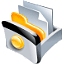 (стоит в начале адреса)
В записи URL-адреса на 1-м месте стоит название протокола используемой службы Интернет.Выше мы рассматривали адреса с протоколом http:  (это протокол службы WWW, т.е. протокол передачи web-страниц). 
Но в Интернете кроме службы WWW есть и другие, для каждой службы – свой прикладной протокол. Перечислим их:
Содержание
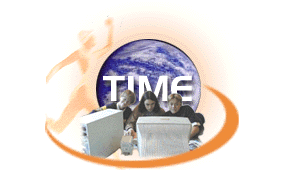 Адрес  электронной  почты  (e-mail)
Форма записи:
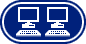 имя абонента  @  доменное имя почтового сервера
ivanov @ yandex.ru
Пример:
Признак адреса эл. почты
Имя почтового сервера, на котором вы зарегистрировали свой ящик
Имя, под которым вы зарегистрировались в почтовой службе
Содержание
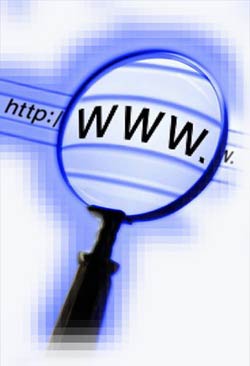 Адреса поисковых служб
Чтоб можно было быстро найти в Интернет нужную информацию, работают спец. поисковые службы.
Приведём некоторые адреса популярных поисковых служб:
www. yandex. ru
   www. rambler. ru
   www. aport. ru 
   www. yahoo. com
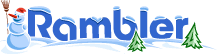 Содержание
Спец. русские службы предметных каталогов:       www.list.ru       www.atrus.ru